Fine-Grained Complexity Analysis of Improving Traveling Salesman Tours
Mark T. de Berg			Kevin A. BuchinBart M. P. Jansen 	Gerhard J. Woeginger
October 31st 2017, Asperen, The NetherlandsNetworks training week
The Traveling Salesman Problem
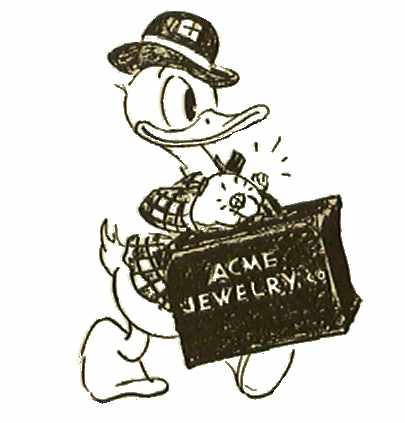 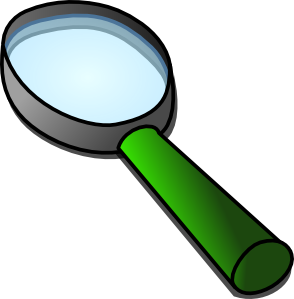 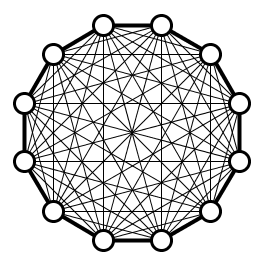 fine-grained
Background of TSP
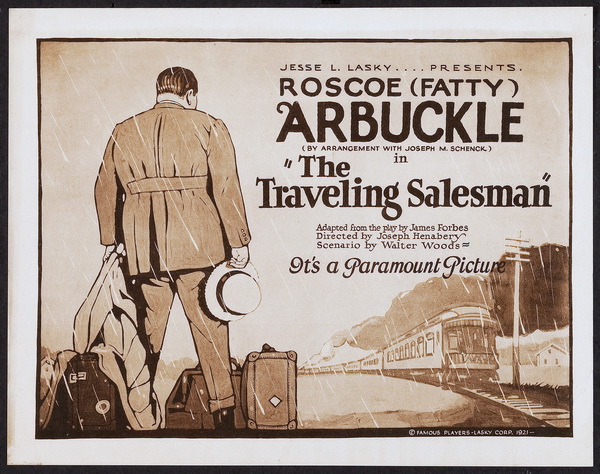 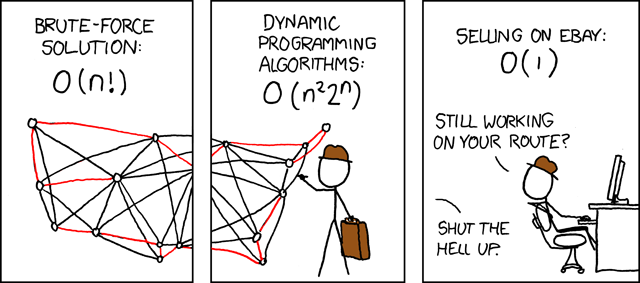 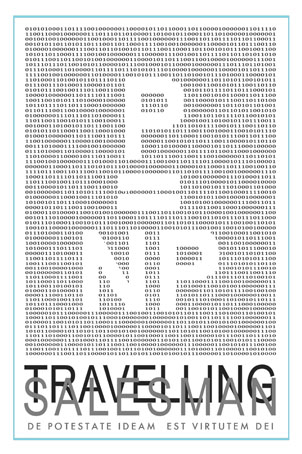 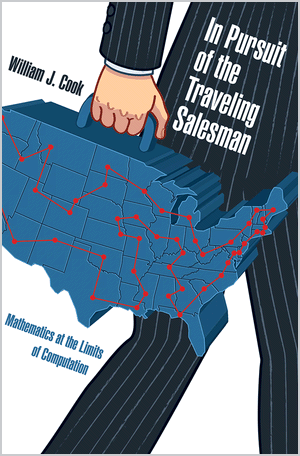 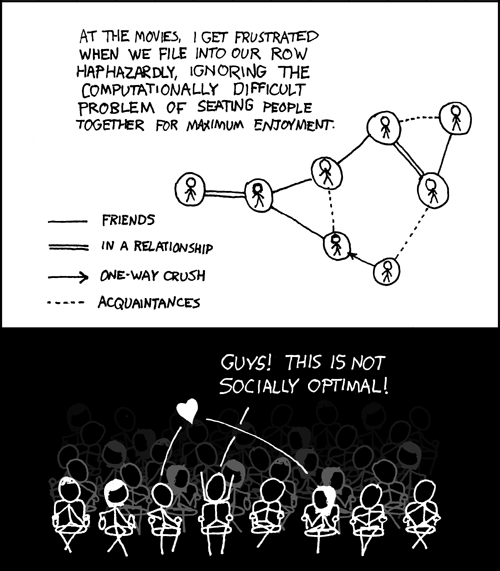 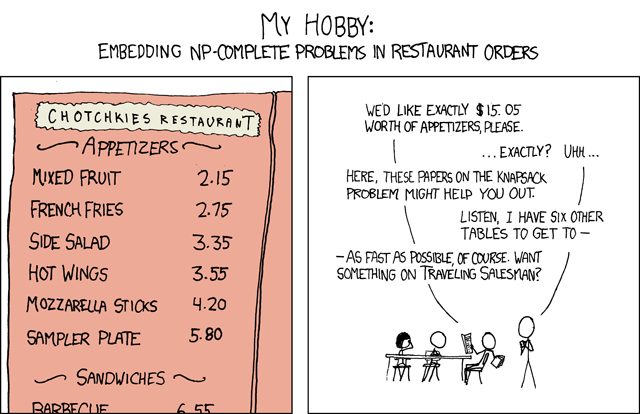 © xkcd.com
3
Local search heuristics for TSP
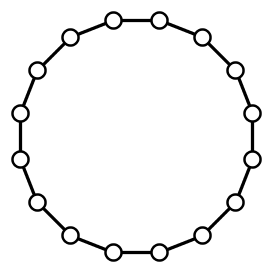 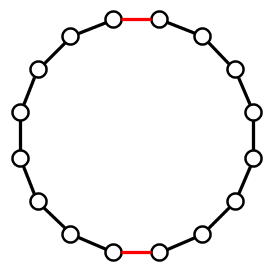 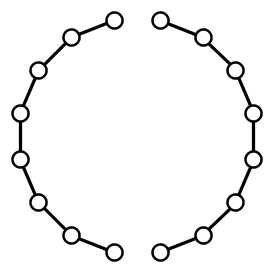 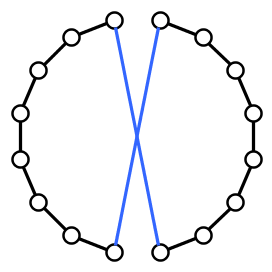 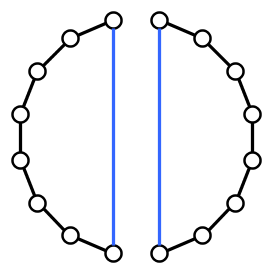 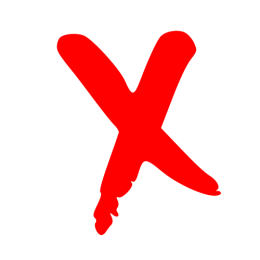 4
[Speaker Notes: As mentioned by Claire Mathieu on Friday.]
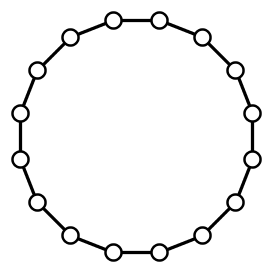 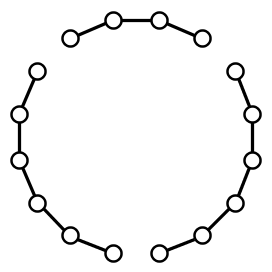 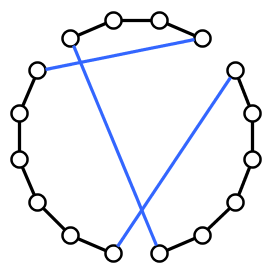 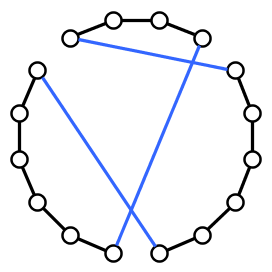 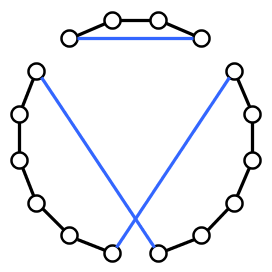 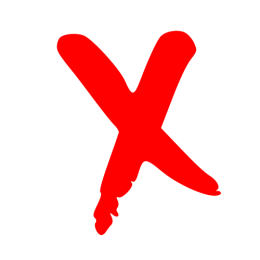 5
Analysis of local search for TSP
Many aspects to analyze:
How many iterations until convergence?
How far are local optima from global optima?
How much time is needed for a single iteration?
6
7
8
9
[Speaker Notes: 2-opt: easy adversarial argument; must read the entire input.]
10
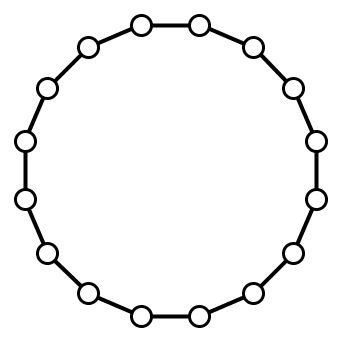 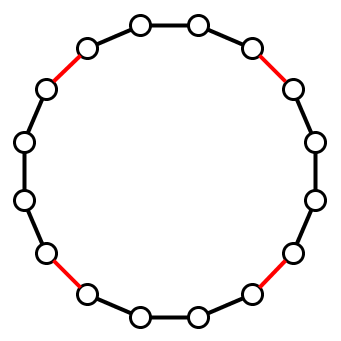 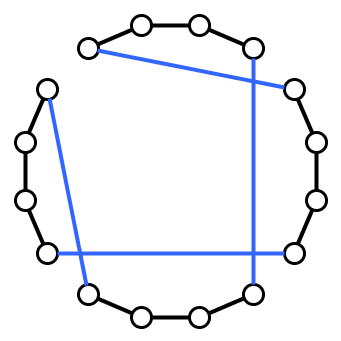 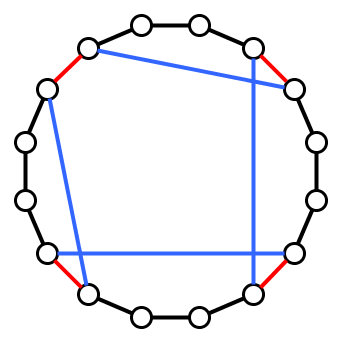 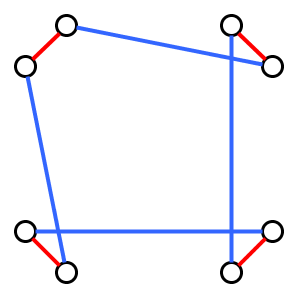 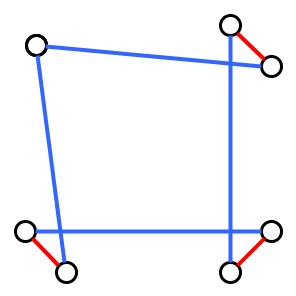 2nd
2nd
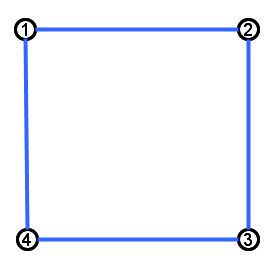 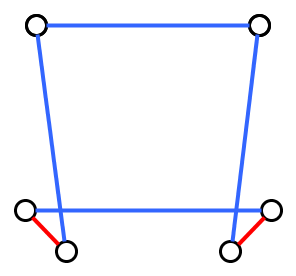 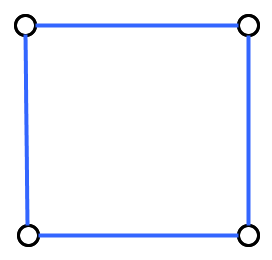 1st
1st
Starting point
1st
2nd
2nd
1st
11
[Speaker Notes: Fix starting point and orientation so that we can talk about the 1st, 2nd, 3rd and 4th deleted edges.]
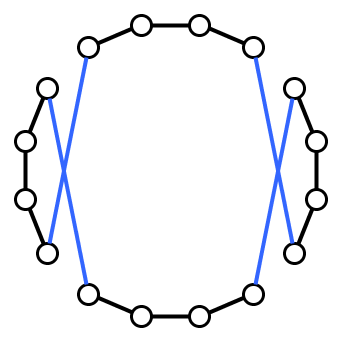 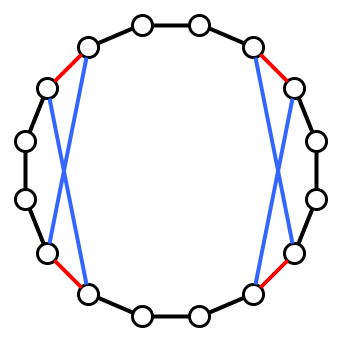 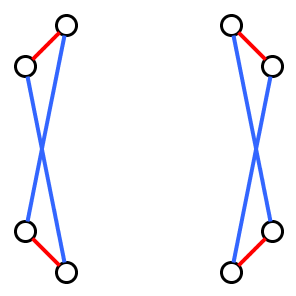 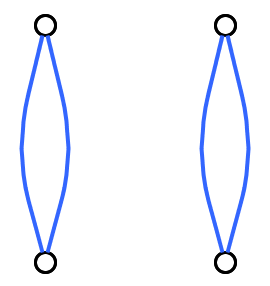 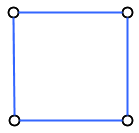 12
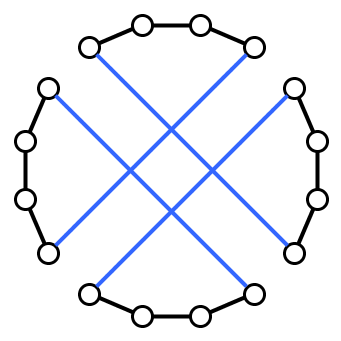 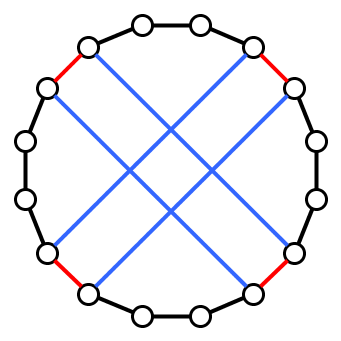 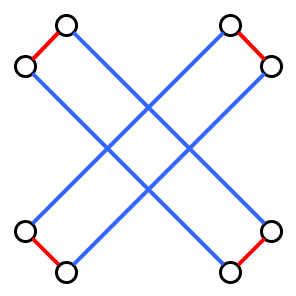 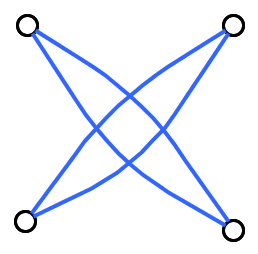 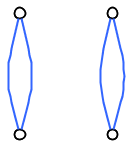 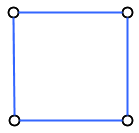 13
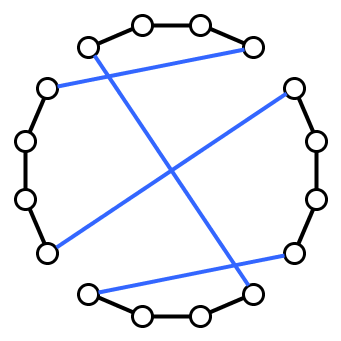 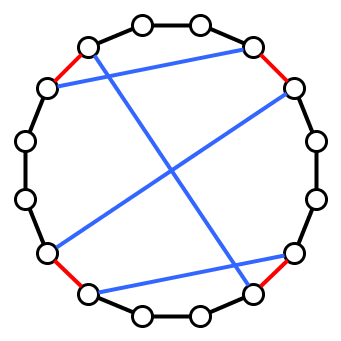 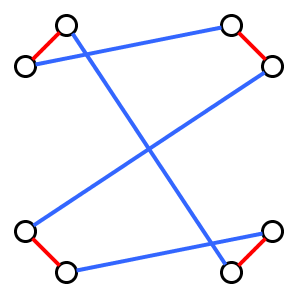 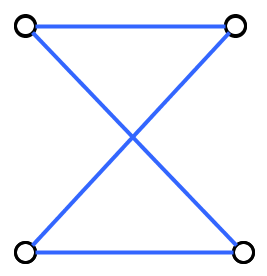 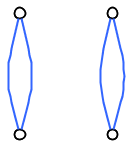 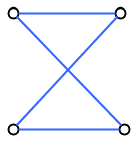 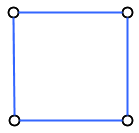 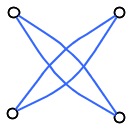 14
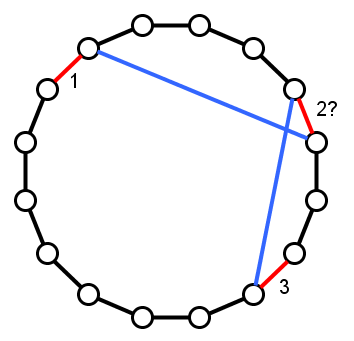 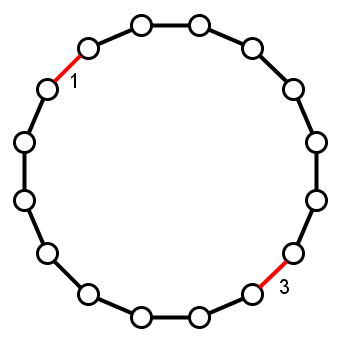 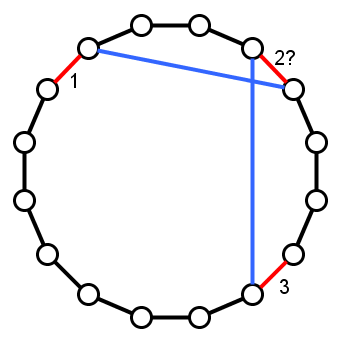 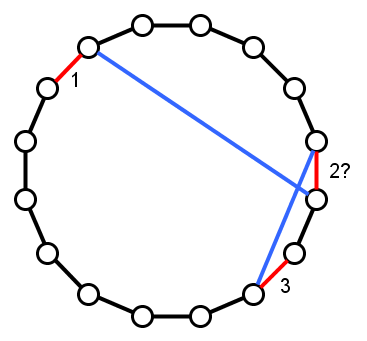 2
2
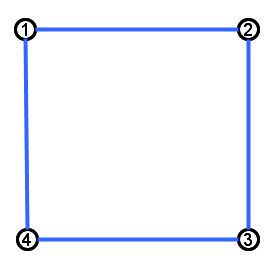 1
1
1
2
2
1
15
Conclusion
THANK YOU!
16
[Speaker Notes: Applications of random-restart hill-climbing for TSP?]